Профилактика  коронавирусной инфекции
Подготовила: врач-педиатр 
Арышева Е.С.
Основные меры предосторожности для защиты от новой коронавирусной инфекции
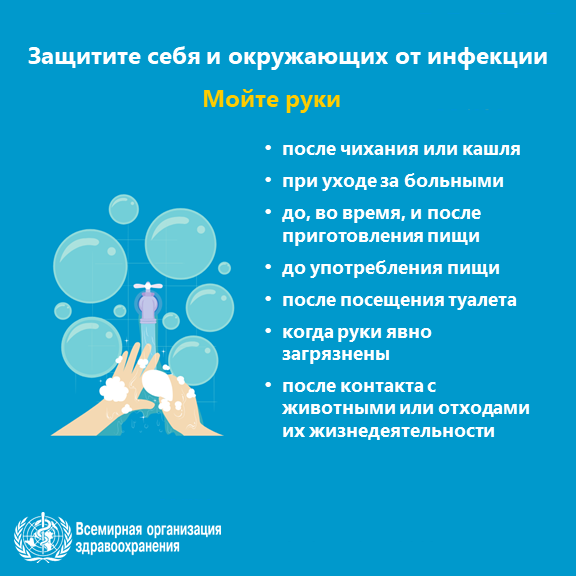 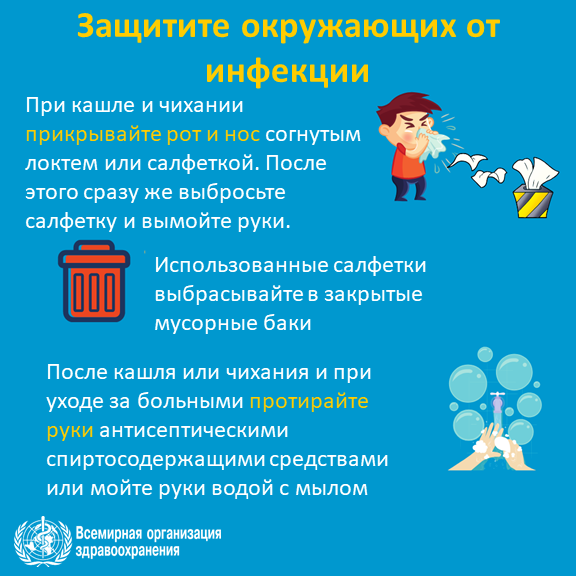 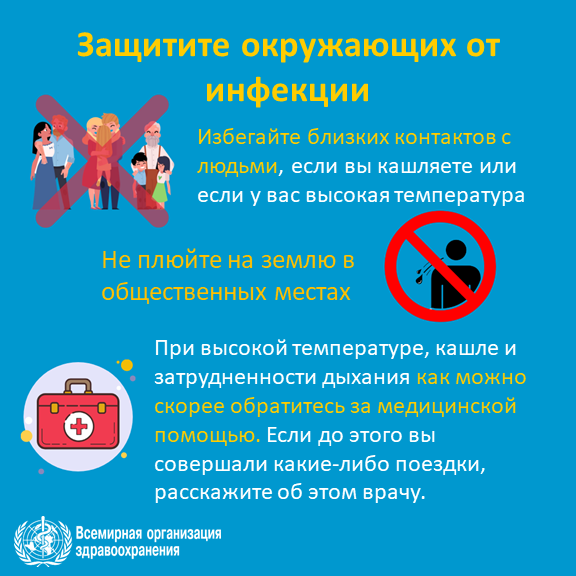 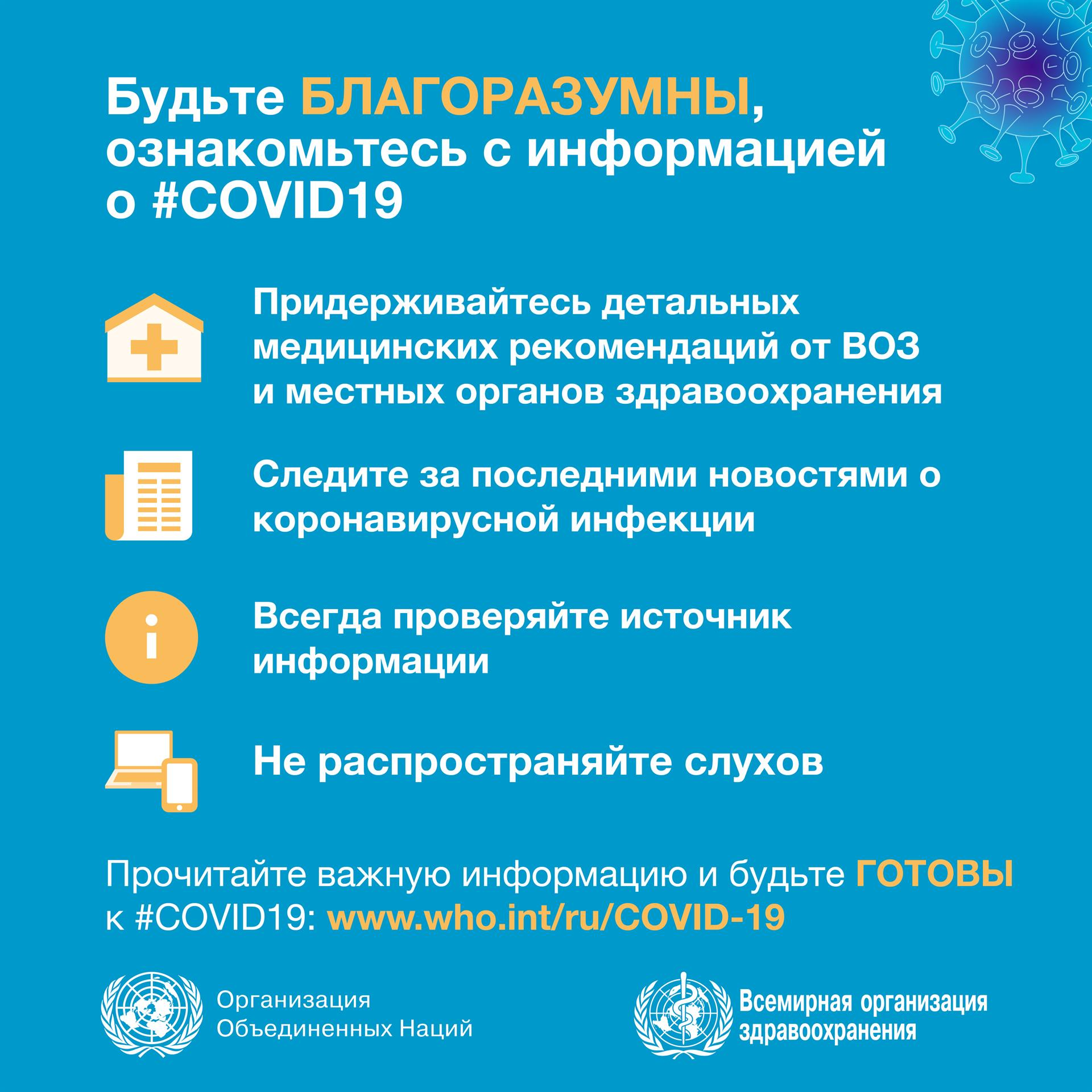